EU support to social entrepreneurship
Dana Verbal
DG Employment, Social Affairs and Inclusion
E.1. Job Creation

31 March 2016
Juncker Commission:
Priority: Boosting Jobs, Growth and Investment
Need to mobilise all resources
Social enterprises are relevant players!

Employment guidelines:
Member States should actively promote the social economy and foster social innovation.
Social Business Initiative 2011 - three sets of measures
Access to funding
Visibility and recognition
Regulatory environment
Still relevant today!
SBI -> Commission Expert Group on Social Entrepreneurship (GECES)
- Consulted on the SBI actions and the further development of social entrepreneurship and social economy
- Representatives: public and private
2015-2017 mandate: 4 Working groups		
WG 1: Improving access to funding
WG 2: Increasing the visibility of social entrepreneurship
WG 3: Improving the legal environment
WG 4: Strengthening the External Dimension
DG EMPL – concrete actions:
Improving access to finance
EaSI Programme
European Social Fund
Knowledge building
Cooperation with the OECD
[Speaker Notes: The SBI short term action plan on access to finance, better visibility and enabling regulatory framework has been delivered at EU level, but implementation at MS level continues.
DG EMPL focuses notably on access to finance and on building better knowledge of the sector.]
1. Programme for Employment and Social Innovation (EaSI)
3 axes:
Progress
EURES 
(mobility)
Support for 
social 
entre-
preneurship

and 
microfinance
Total EaSI budget:
920m EUR 

Third axis: 193m EUR

45% for Microfinance (EUR 86 million)

45% for Social Entrepreneurship (EUR 86 million)

and 10% for cross-cutting issues
Programme for Employment and Social Innovation (EaSI)
Social entrepreneurship support under EaSI:
Why is EU support needed in the area of access to funding?
Mismatch exists between demand and supply
Market imperfections at intermediary level: access and availability of funding, deficient institutional capacities
Available investment does not suit the needs of social enterprises
9
Market segment
Ex-ante study:
EaSI Regulation:
Funding gap
Investments up to EUR 500 000
Social enterprises

With a turn-over and balance sheet of max. EUR 30 million
Not listed on the stock market
EUR 100 000–250 000
Overview implementation
SE
Inter-media-ries
EaSI Budget
European Investment Fund
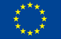 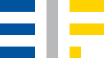 SE
SE
Implementation by the European Investment Fund (EIF) on behalf of the Commission 
Implemention via intermediaries
EaSI
Budget EaSI Financial Instruments
Social entrepreneurship support under EaSI:
Pilot projects developing the social finance markets
21 pilot projects covering 15 EU countries

Aim: Develop the demand and supply side of the social finance markets

OksigenCrowd – crowdfunding platform for social enterprises in Belgium
Financial instruments for young entrepreneurs 
in Croatia

A recipe book for social finance: Practical guide
on designing and implementing initiatives to 
develop the social finance market

Next steps: follow-up call for proposals to be 
published soon on the DG EMPL website
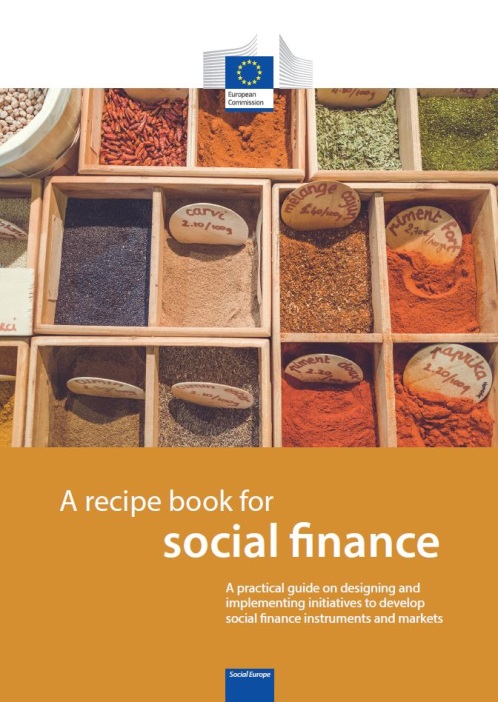 2. Novelties under the European Social Fund 2014-2020
A specific investment priority for social entrepreneurship support

Increased use of financial instruments for all the thematic objectives

ESF thematic network on social economy
3. Knowledge building - Cooperation with the OECD
Capacity building seminars on Building enabling ecosystems for social enterprises
Policy briefs (Social impact measurement for social enterprises)
Country reviews

In the pipeline:

Policy brief on scaling up the impact of social enterprises
Compendium of good practices
Country reviews (HR, CZ)
Learnings
Grants available for social entrepreneurship support – the ESF and Commission calls for proposals
Guarantees and funded instruments (loans, equity, quasi-equity?) – EaSI Programme
Capacity building for public authorities
More information: 

GECES
http://ec.europa.eu/growth/sectors/social-economy/enterprises/expert-groups/index_en.htm 

EaSI Financial instruments 
http://ec.europa.eu/social/main.jsp?catId=1084&langId=en  

Social entrepreneurship
http://ec.europa.eu/social/socialentrepreneurship
Social enterprise definition
Limited profit distribution

rolling average over 3 years max. 1/3 of profits
only if substantial part of pre-defined impact achieved
in accordance with the SE's pre-defined rules and procedures
Social impact measurement

Agreement between Intermediary and SE on how to measure
Reports to Intermediary on this basis